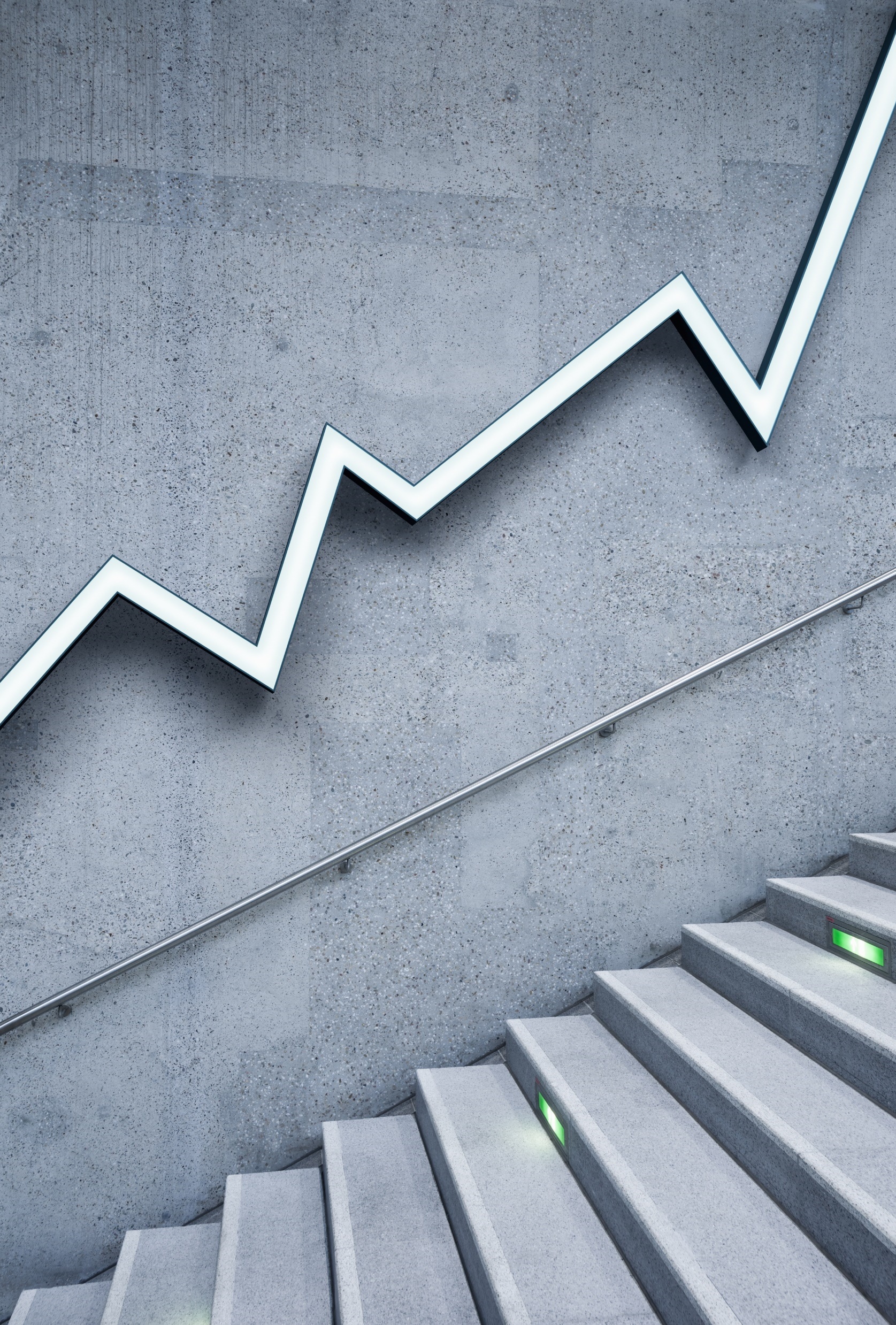 Fears and Triggers
Presented by Liz Powell and 
Sonia wagner 23/6/21
“The first fight is inside you.  That battle is overcoming your fears, steeling your resolve, maintaining an offensive mind set, developing skills, knowledge and personal power, and not succumbing to mediocrity.”
The Big 4 of Mental Toughness https://sourcesofinsight.com/3-fights/
Common Fears
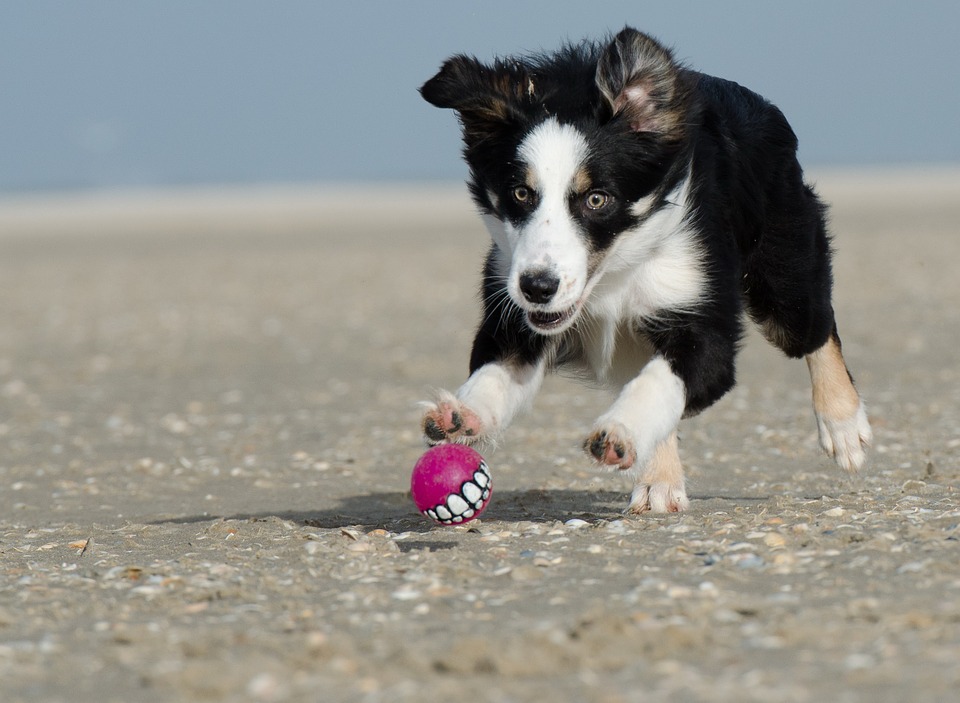 Distinguish fear from caution eg snarly dog

Investigate the source of the fear. Be
honest and reassuring but not 
overcompensating so that a skill is learnt

Talk about how you will work together for 
them to master the fear by themselves, 
one step at a time with them in control.

Teach them coping skills: read, turn on a
light, music, hallway light, hug then to bed,
investigate room with them, walkie talkies,
night 1 to night 4 plan.

Build their skills by asking questions like
“what makes dogs scary” or 
“all dogs or certain dogs”

Recognise efforts and improvements 
and allow for steps backwards. 
Go at their pace.

Ensure routines are in place eg steps before bed may include brushing teeth, toilet, 3 books in bed, gratitude story, music, parent exit.  The possibilities are endless!

Consider OOHC factors such as felt safety, speed to trigger, need for control, subconcious triggers.
Responding to FearsUnmet childhood emotional  needs can result in problems later  in feeling disconnected or alone.
Responding to Common Specific Fears
Needles/Doctors/Dentists
 Discuss ahead of time
 Deploy distractions at appropriate time
Model behaviour you want
 Don’t mention pain, focus on outcome
 Cough once before and once during
Insects, bugs, bees, spiders and snakes
 Go over to them rather than removing them
 Help them understand the bugs are looking for food in the same way as we are through sharing information
 Have them adopt the bug or snakes life for a moment and consider how they go about their day eg spiders eat mosquitoes or are eaten by birds
 Consider raising a cricket colony to aid understanding or catch a danny longlegs and consider safely while in a jar
 Address misconceptions eg which are venomous, bees die after a sting
 Perspective eg falling down hurts yet you still run so bee stings hurt but shouldn’t stop you from being outside
Separation Anxiety (babies 6 months+)
Take them with you
Tell them when you are leaving and announce when you return.
Reassure them with a calm voice and confident look.
Crying out makes it worse
Dark/Monsters/Intruders
Talk about it and reassure them they are safe. 
Ask for suggestions on what would make them feel safe or safer eg toy to bed.
Consider showing them the locks and security.
Find out if the fear comes from another source eg worry about parent dying
Night light or lamp available next to their bed
Exercise during the day

Loud noises
 give warnings before turning on loud machines
 show them how certain items work eg vacuum up a tissue box, your hand over a bath draining
 play games where they create loud noises eg bang on pans
 have them create the specific noise that scares them (empowerment and understanding)

Death
 lack cognition to perceive reality
 listen, share, discuss and reflect
 talk about your beliefs
 avoid statements like grandma has left us

www.keepyourchildsafe.org
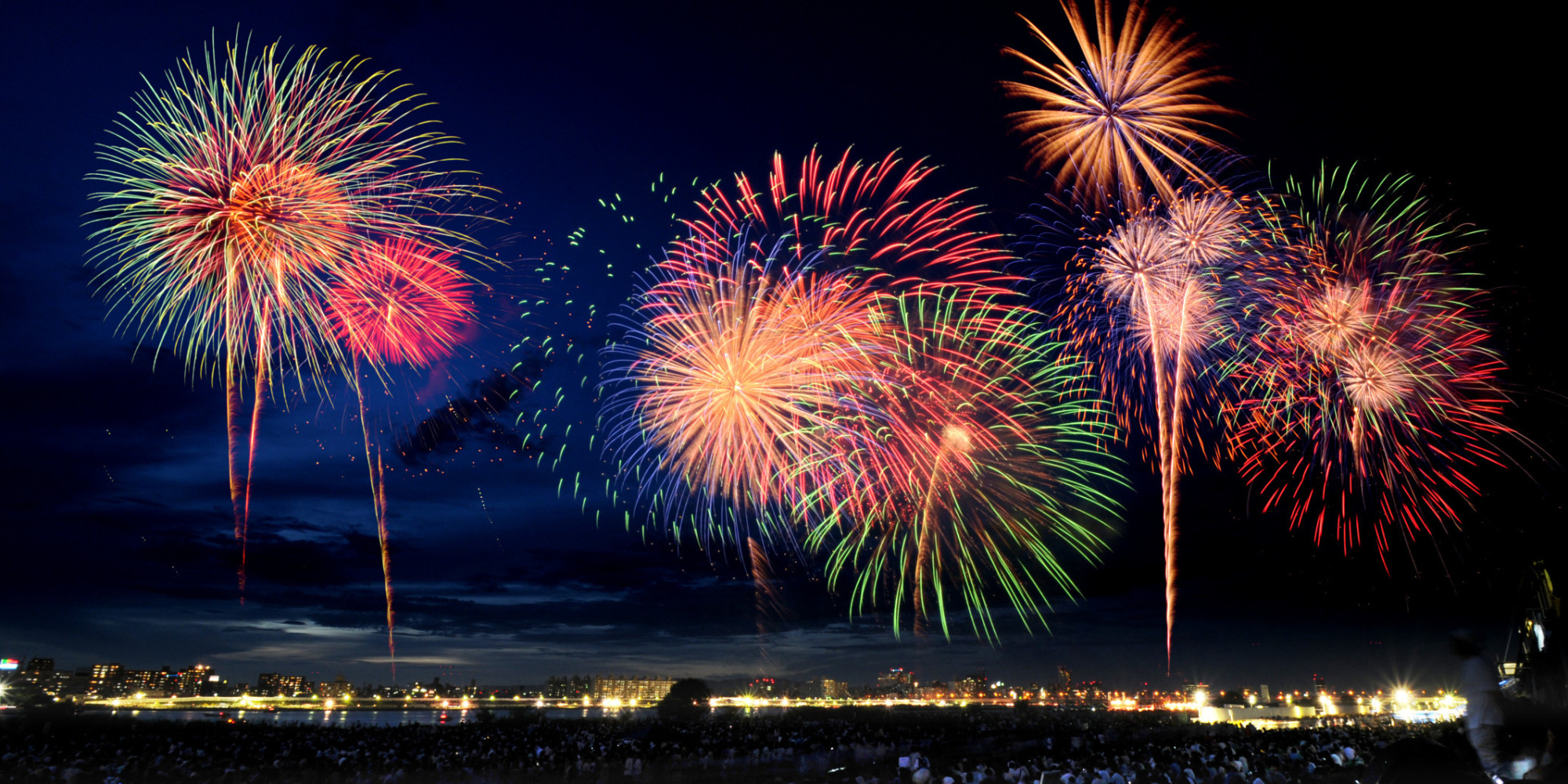 Ways to manage triggers
Responding to fears or tantrums in Public Places
Don’t use consequences when dealing with tantrums or meltdowns – they are out of control – be patient and calm. 

Prepare a response – If you start getting frustrated or overwhelmed, let me know and we will take a rest before continuing.  

Remind them of what you want them to do – accept no, calm voice not raised

Leave them at home if they cant handle something – let them know why.

https://www.empoweringparents.com/article/acting-out-in-public-is-your-childs-behavior-holding-you-hostage/
Look for anger triggers
- hunger
- tiredness
- stopping an activity they enjoy
- frustration (losing a game, low marks, waiting, raining, being told no)
- anxiety
- sense of justice (ignored, left out, cheating)

Identify which ones you can do something to avoid and which ones you cant. Plan!

https://www.empoweringparents.com/article/how-to-find-the-behavioral-triggers-that-set-your-kid-off/#:~:text=Once%20you%20identify%20your%20child's,inappropriate%20response%20to%20that%20situation
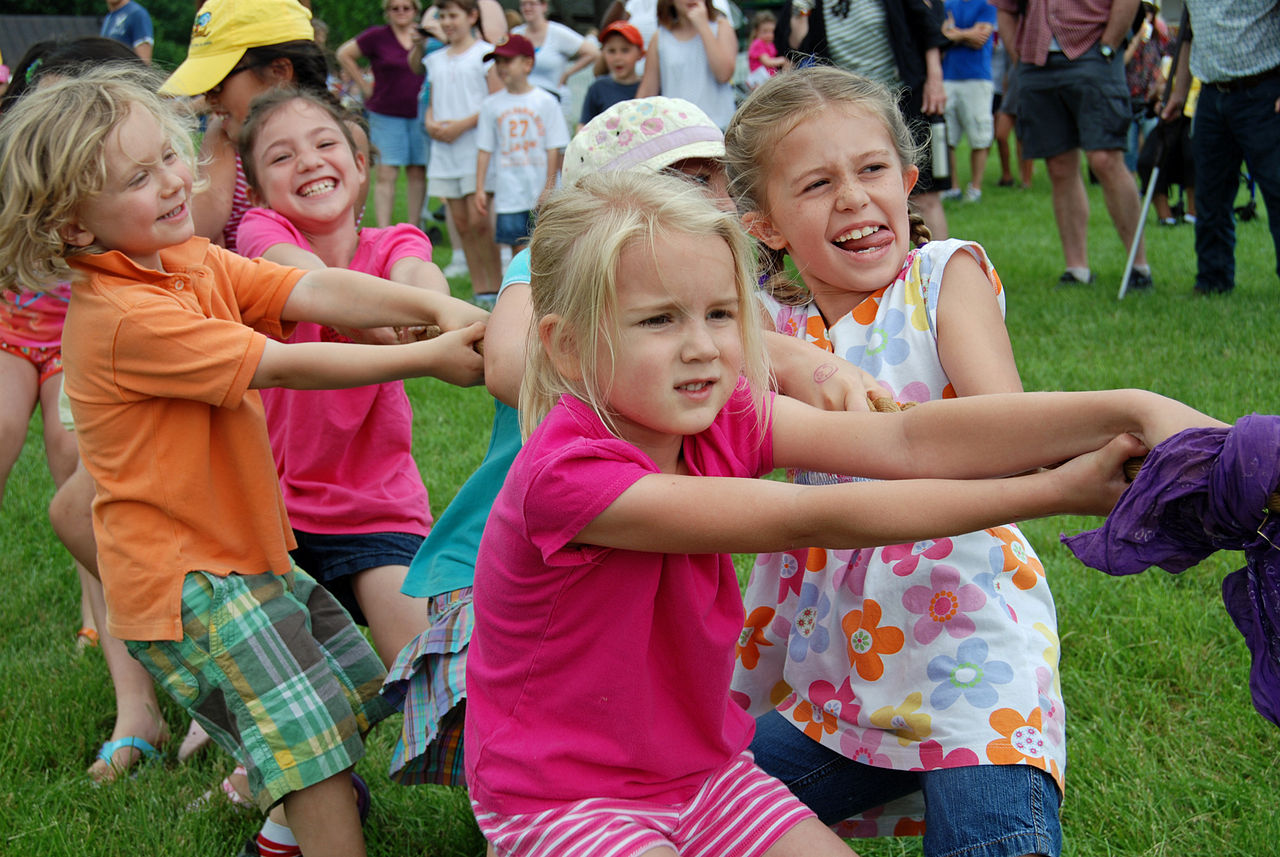 Specific Circumstances to Consider
Oppositional Defiance Disorder
- Wont do what they are asked to do
- Get angry and aggressive when asked
Shows symptoms very often, in a way that interferes with daily activities and for at least six months
Use rewards chart, praise, short specific instructions, choices, immediate consequences or followups
Consult paediatrician, psychiatrist or psychologist to develop a behaviour management plan
Autistic or Sensory Processing Disorder
Small disruptions to routines
Unfamiliar or unpredictable situations
Their own or others thoughts and feelings are unclear 
Use calming strategies
Count slowly to 10
Deep breathing
Run around yard
50 star jumps or trampoline jumps
Look at special or favourite things
Read favourite book
Close eyes for a moment
https://raisingchildren.net.au/autism/health-wellbeing/mental-health/anxiety-asd
Persistent, Pervasive and Permanent to Transient, Situational and Specific
Triggers that transport one back to an original trauma
Activated by sight, sound, touch, smell and taste eg a father that resembles an abuser, alcohol related to an abuse, anger or pain, food or tobacco, touch or too close or
Anniversary of a loss (PC/KC/Adoption) or loved one
Frightening news events
Too much to do
End of a relationship
Too much time alone
Being judged, crticised, teased or put down
Harassment, violence or abuse
Illness, surgery or an accident
Being yelled at or treated aggressively
Smells, tastes or noises
Humiliating or disappointing experience
https://www.mentalhelp.net/recovery-and-wellness/triggers/

Likelihood of future trauma impacted when in an unstable or unsafe environment, separation from parent, serious illness, abuse or neglect or intrusive medical procedures.

Children can regress to earlier stage in life where they felt safe, think the event is their fault, have sleep disorders or feel helpless
Treatment
Co regulation, understanding and reconnection, neutrality, normalize, name the escalating signs
Berry Street – break in, breakout and build up model
Somatic experiencing/CBT/EMDRStepladder approach
Learnt phrasing and role plays
Social Stories or Social Skills Classes
Relaxation
 Training
Medication
Journals
Time with friends
Exercise
Withdraw from activities
Disruptive behaviour
Compulsive behaviour
Panic attacks
Obsessive worrying / fixation
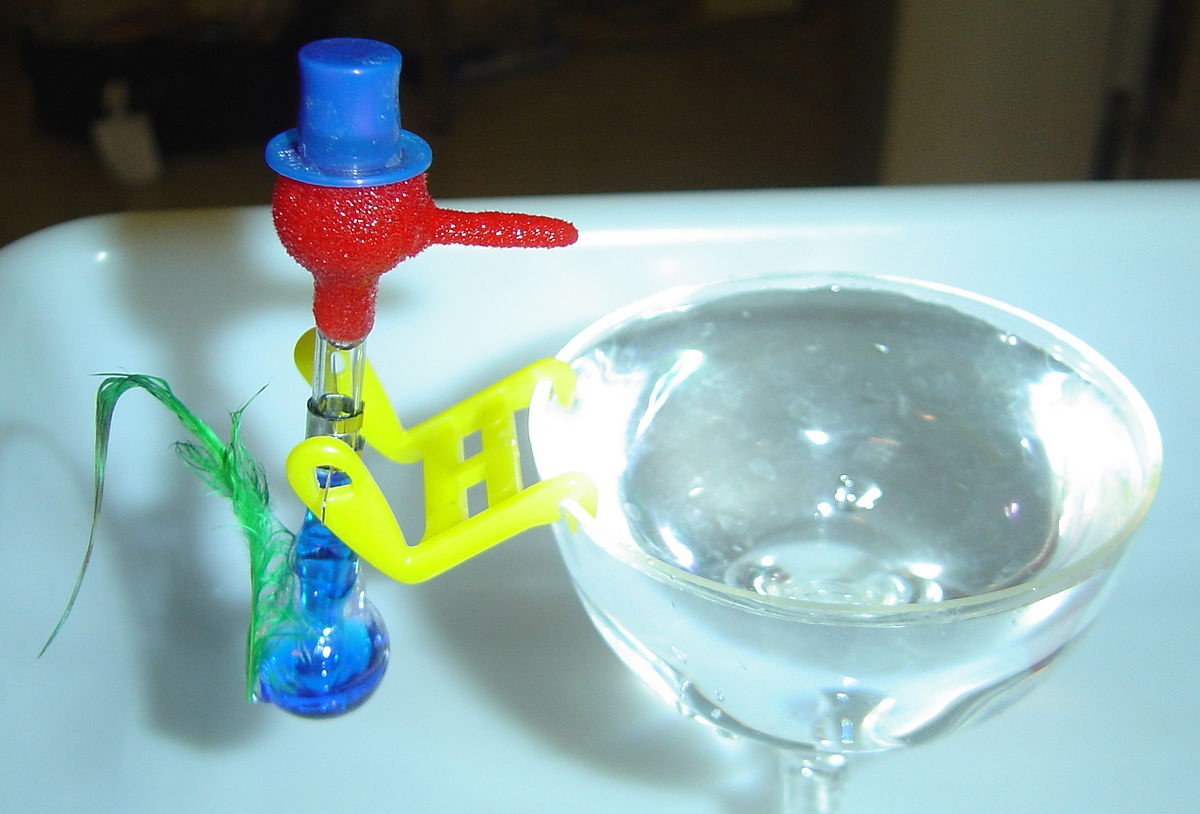 RESOURCES
https://www.betterhealth.vic.gov.au/health/conditionsandtreatments/fear-and-anxiety-children
https://childmind.org/article/help-children-manage-fears/
https://www.mentalhelp.net/recovery-and-wellness/triggers/
https://raisingchildren.net.au/autism/health-wellbeing/mental-health/anxiety-asd
https://www.empoweringparents.com/article/how-to-find-the-behavioral-triggers-that-set-your-kid-off/#:~:text=Once%20you%20identify%20your%20child's,inappropriate%20response%20to%20that%20situation
https://www.empoweringparents.com/article/acting-out-in-public-is-your-childs-behavior-holding-you-hostage/
www.keepyourchildsafe.org
https://sourcesofinsight.com/3-fights/
https://learning.berrystreet.org.au/sites/default/files/2018-07/Calmer-Kindergartens-Poster.pdf